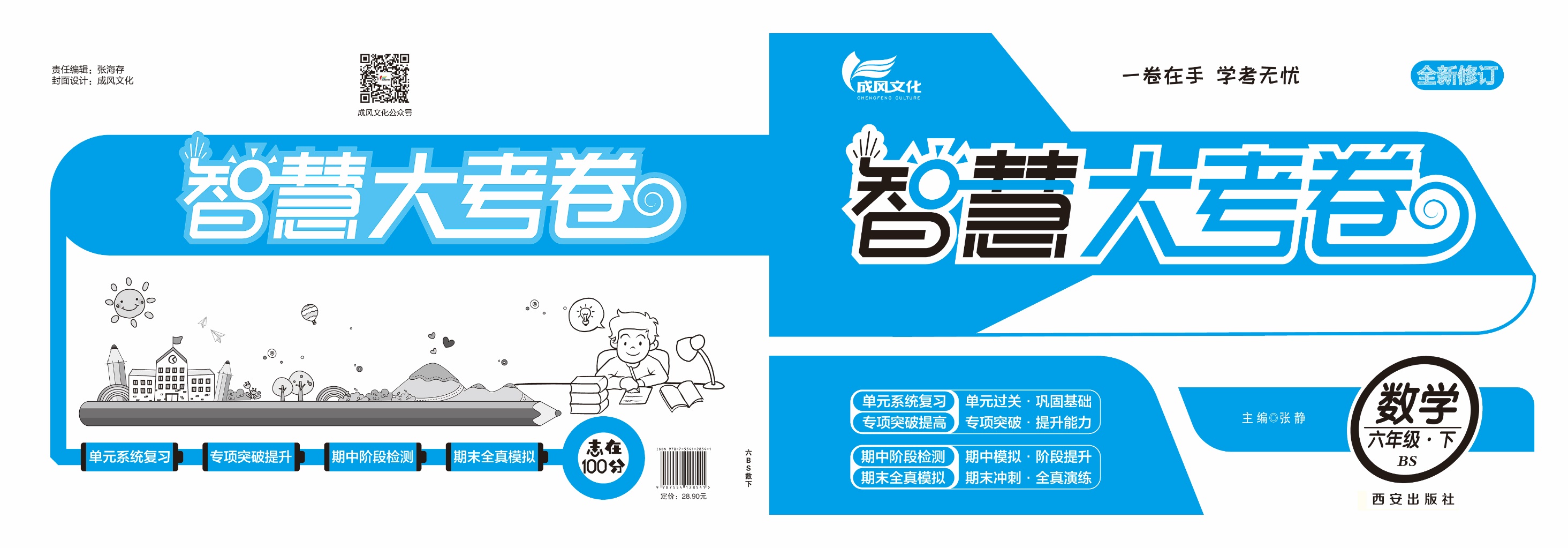 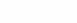 数学六年级下北师
期末综合模拟达标卷（一）
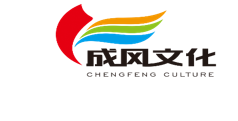 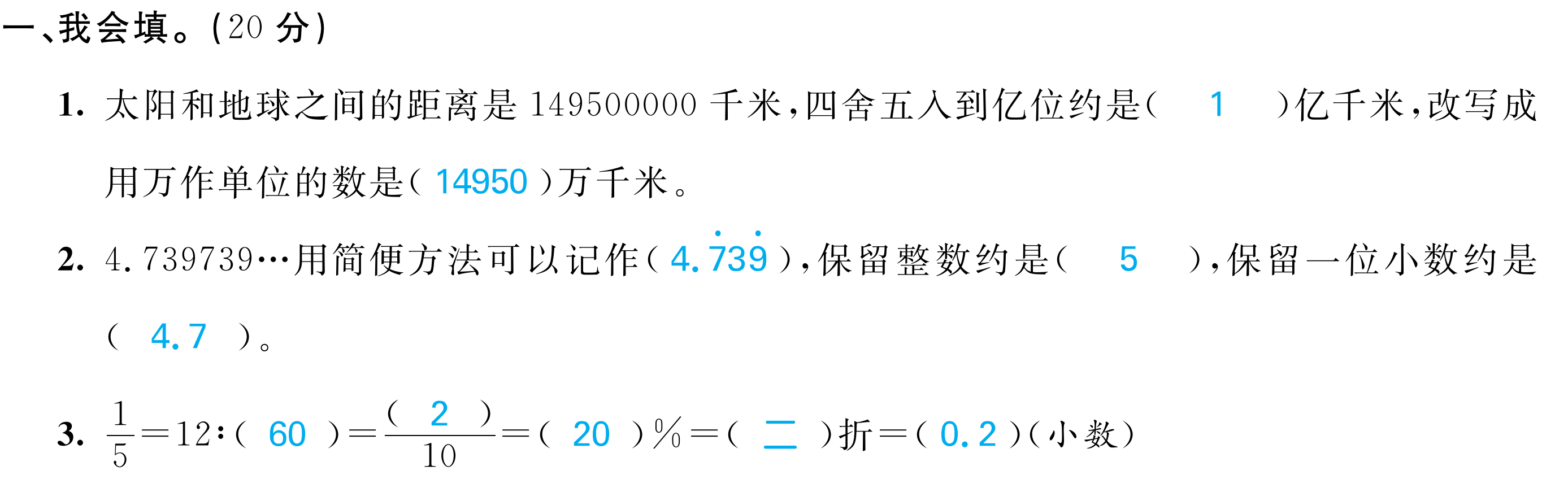 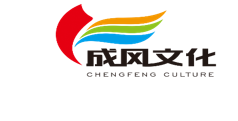 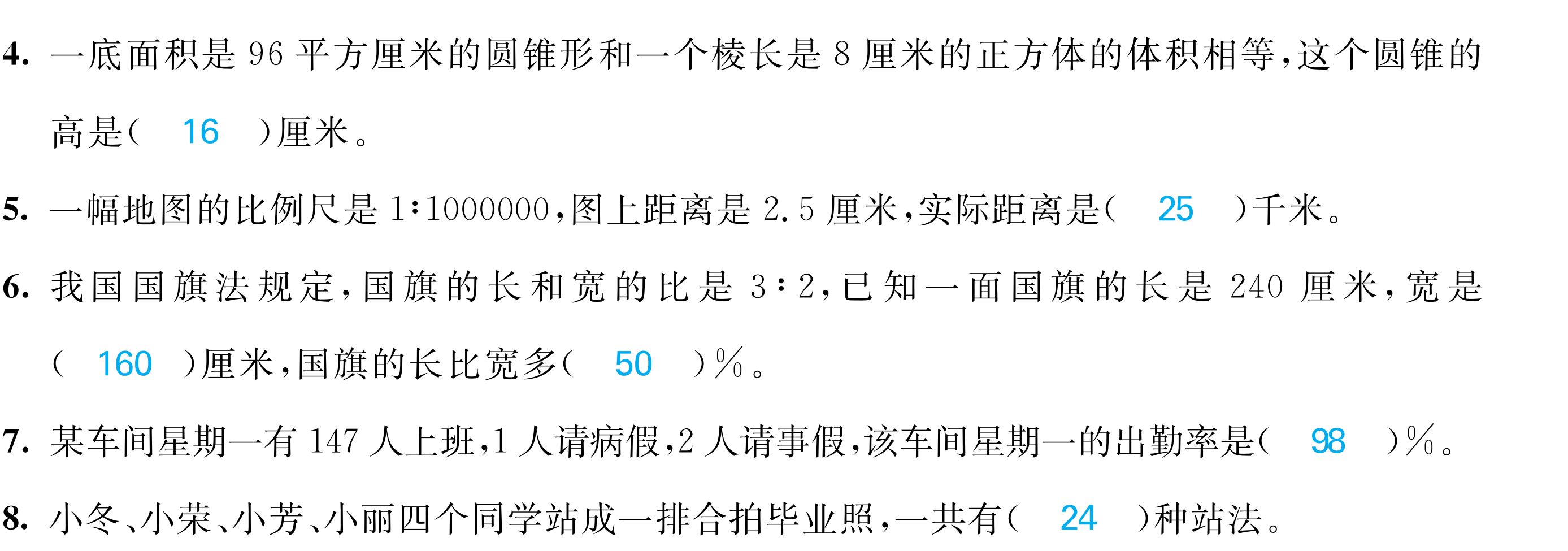 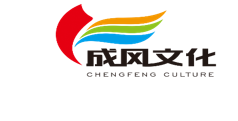 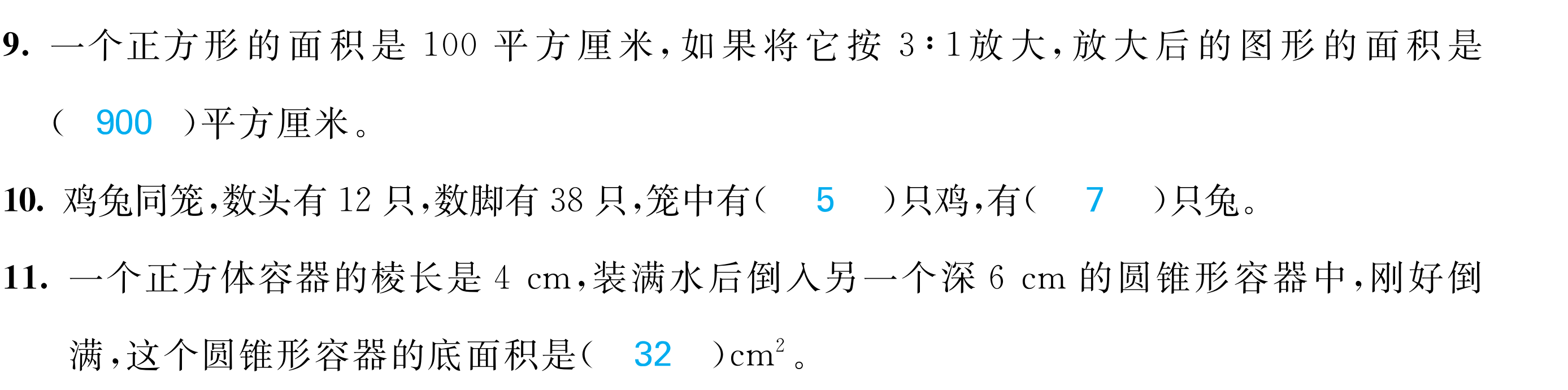 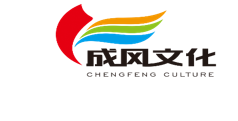 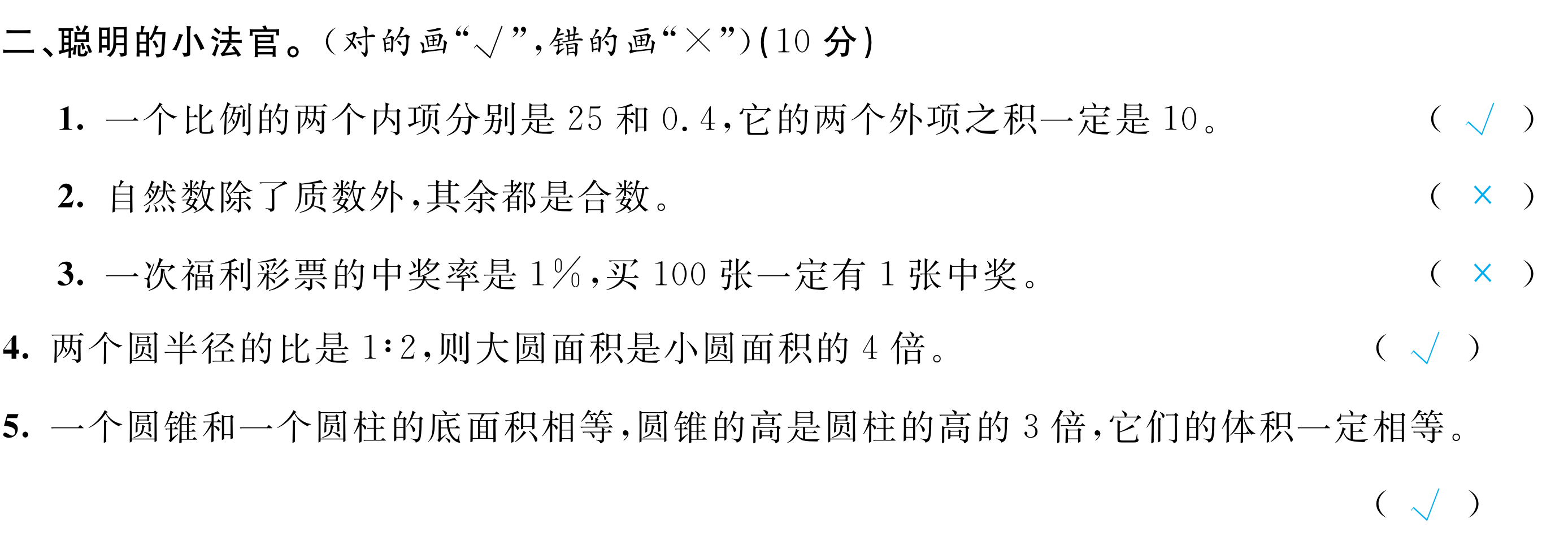 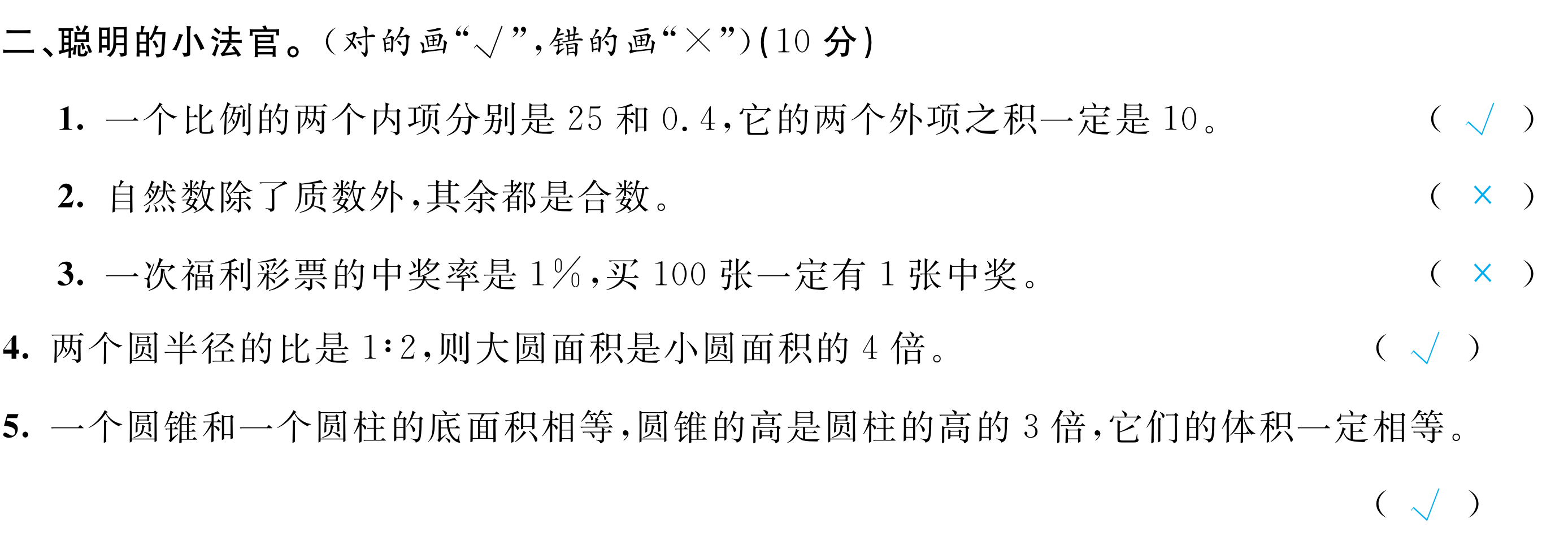 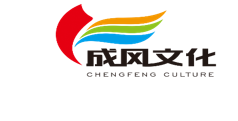 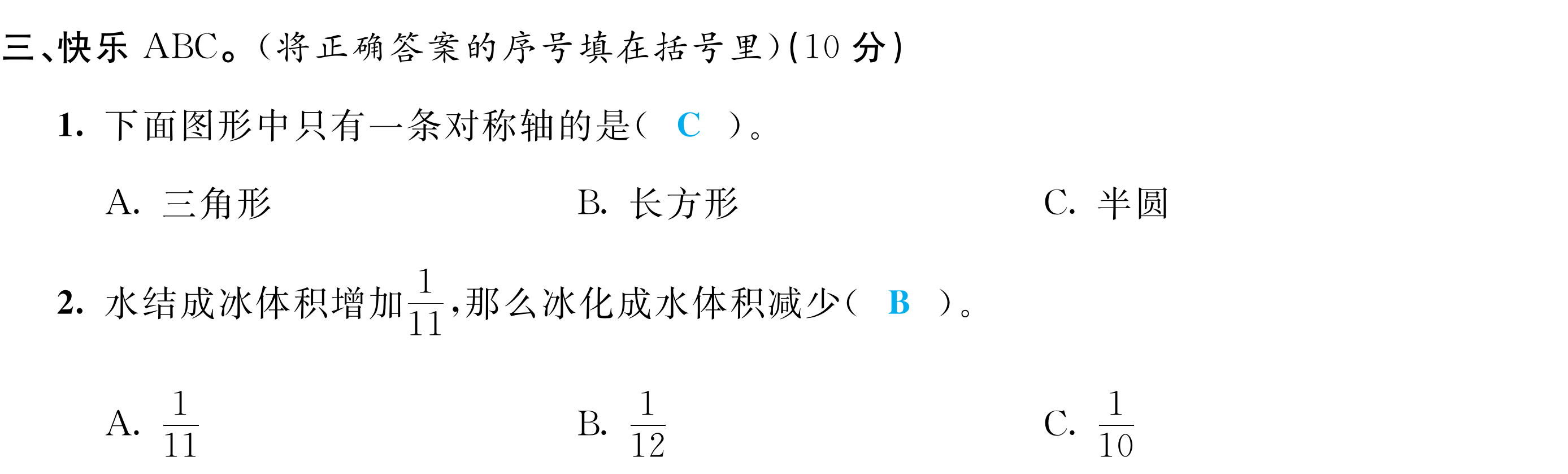 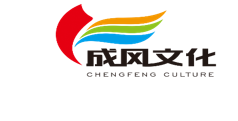 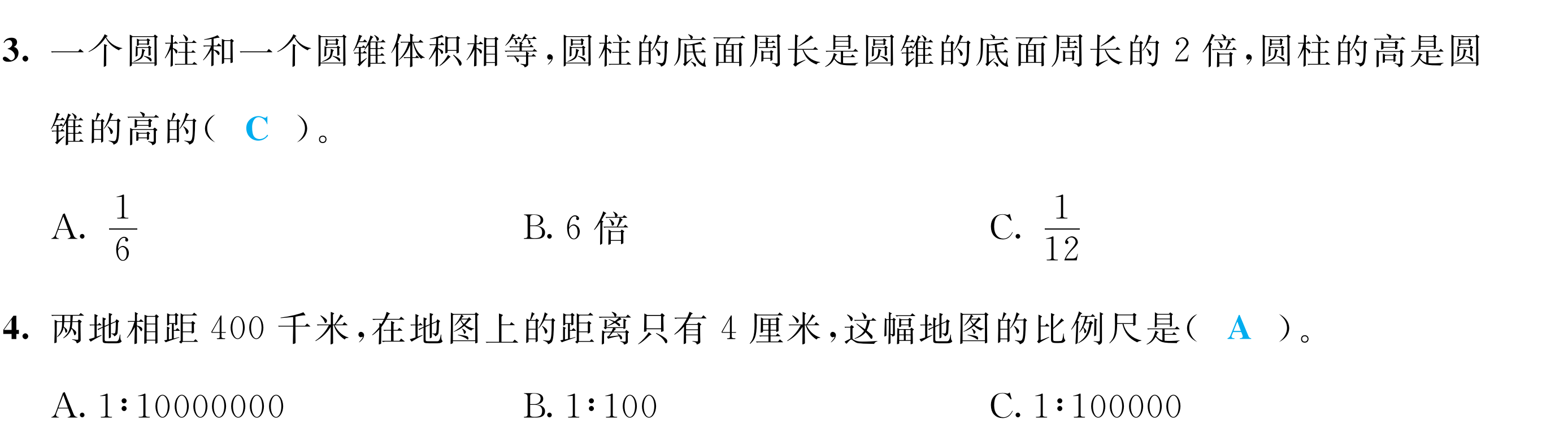 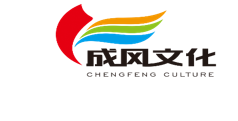 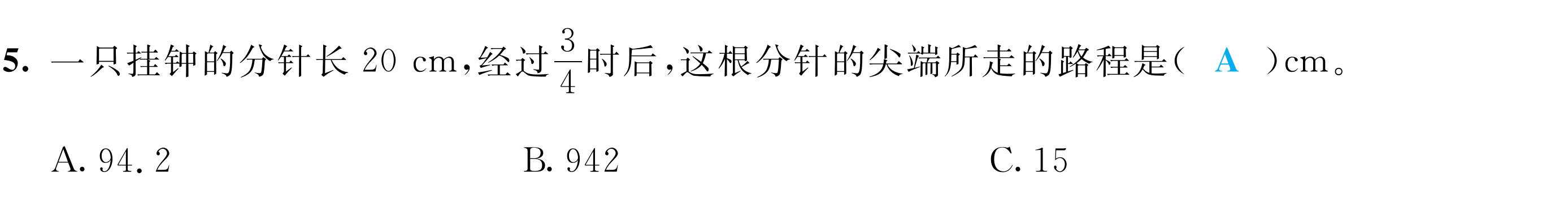 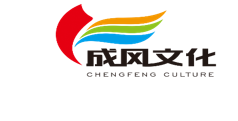 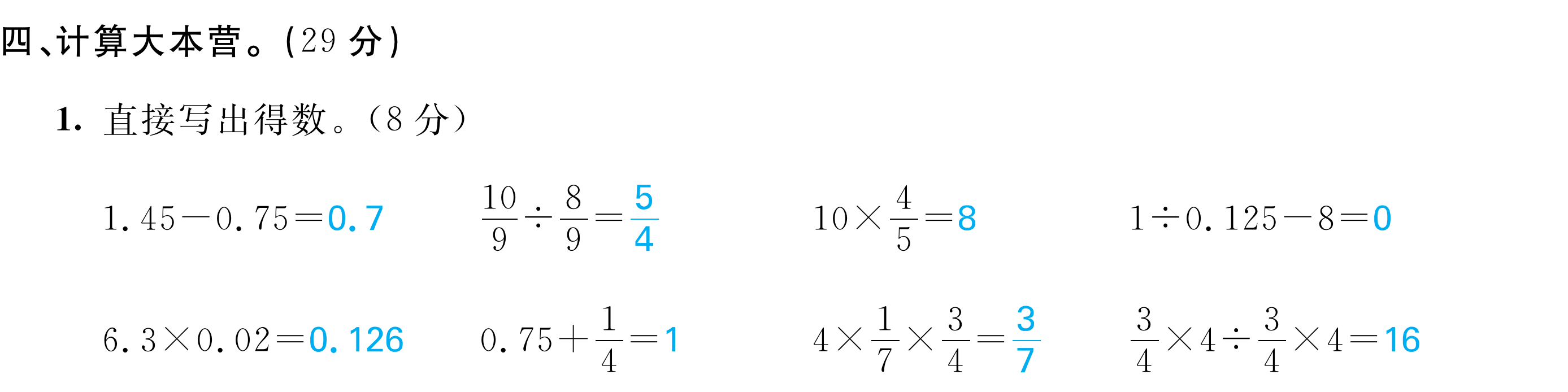 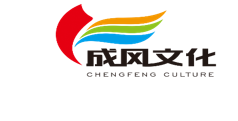 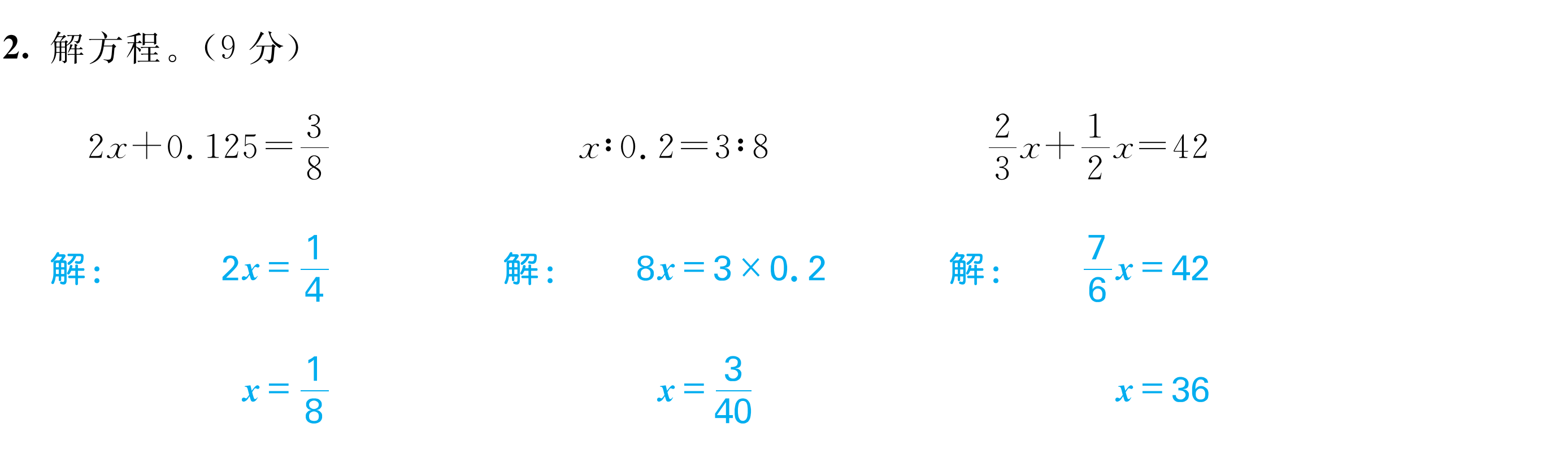 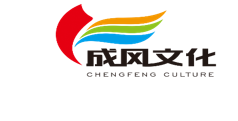 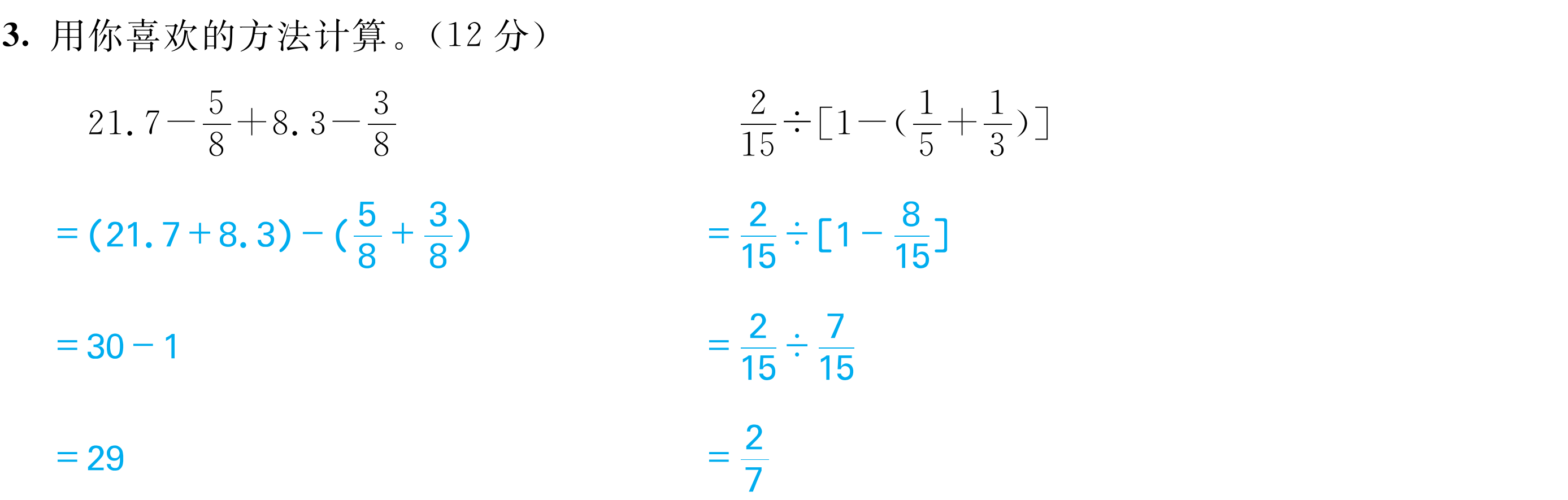 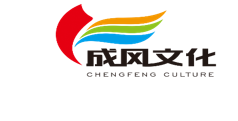 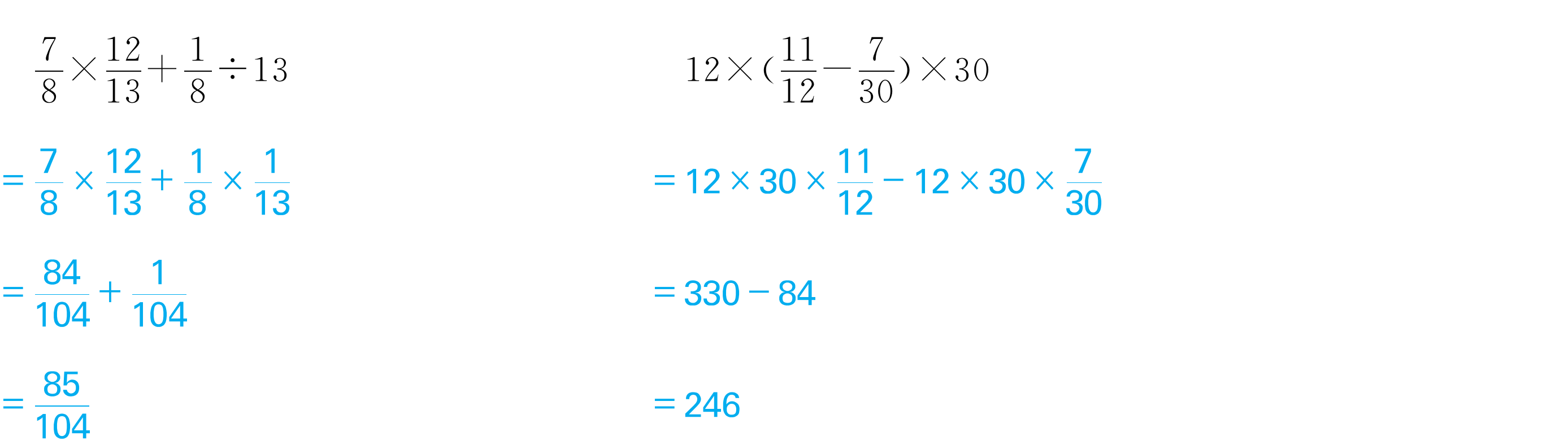 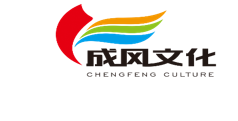 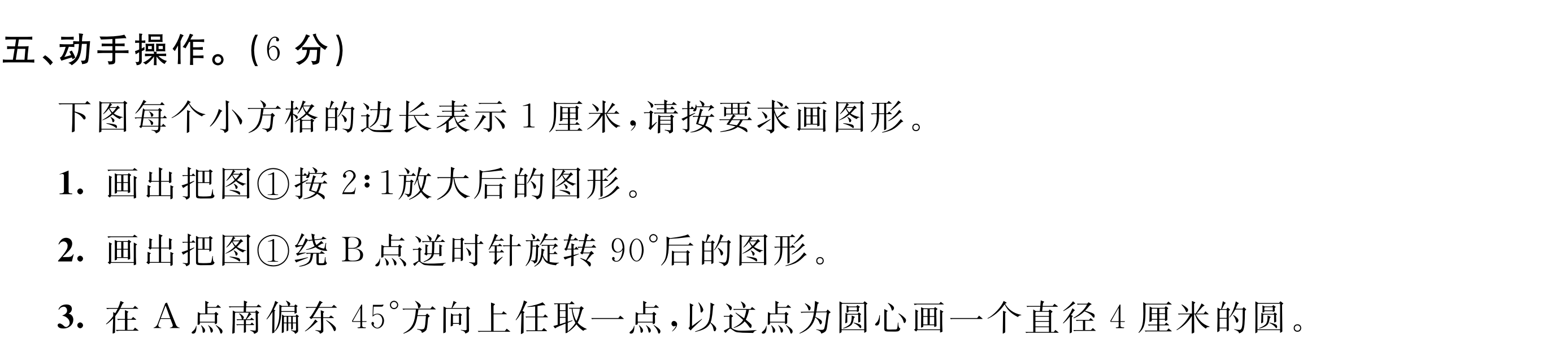 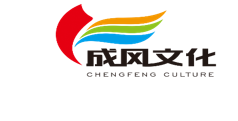 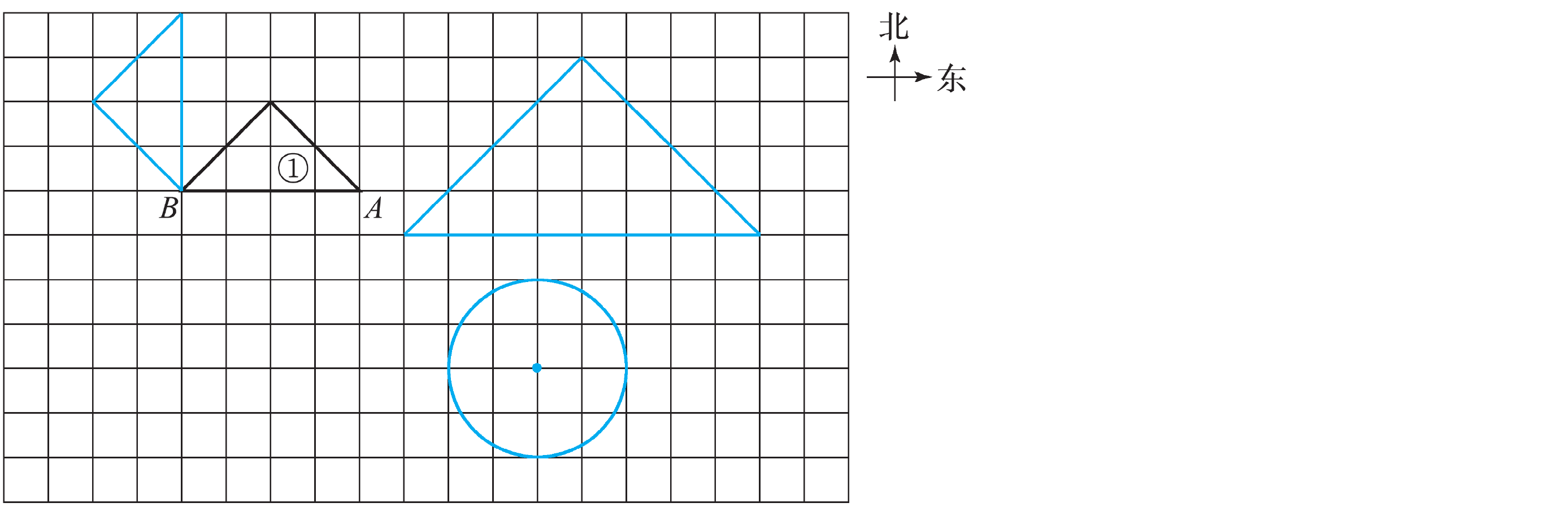 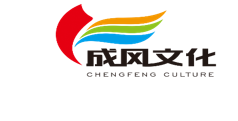 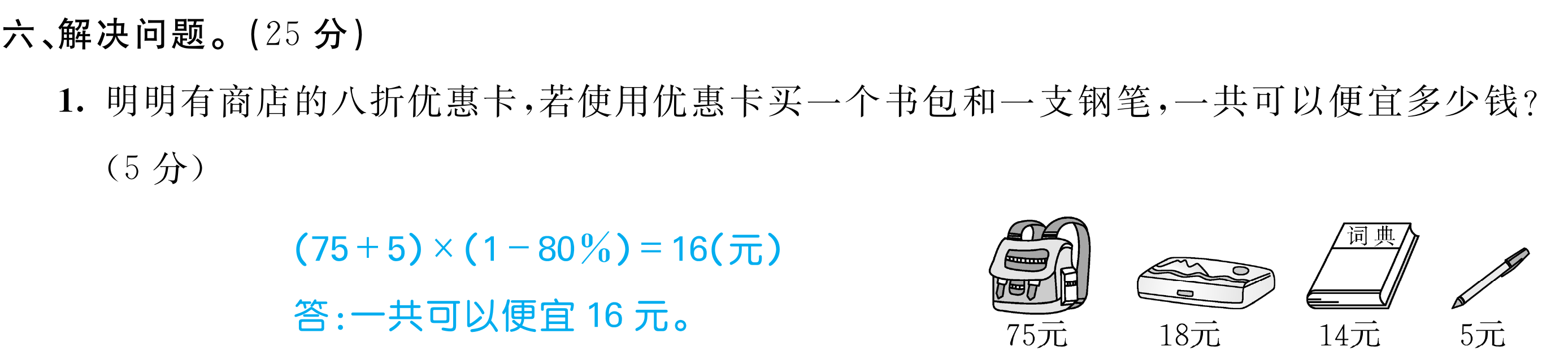 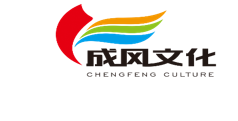 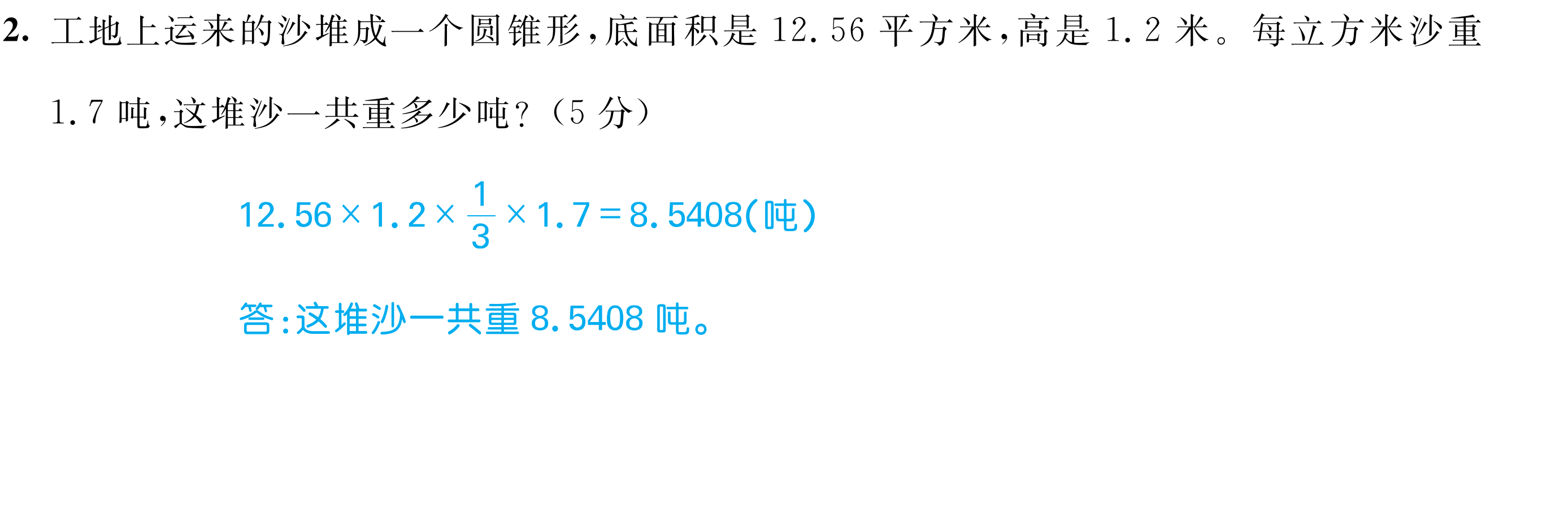 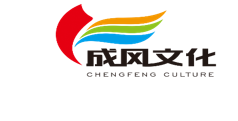 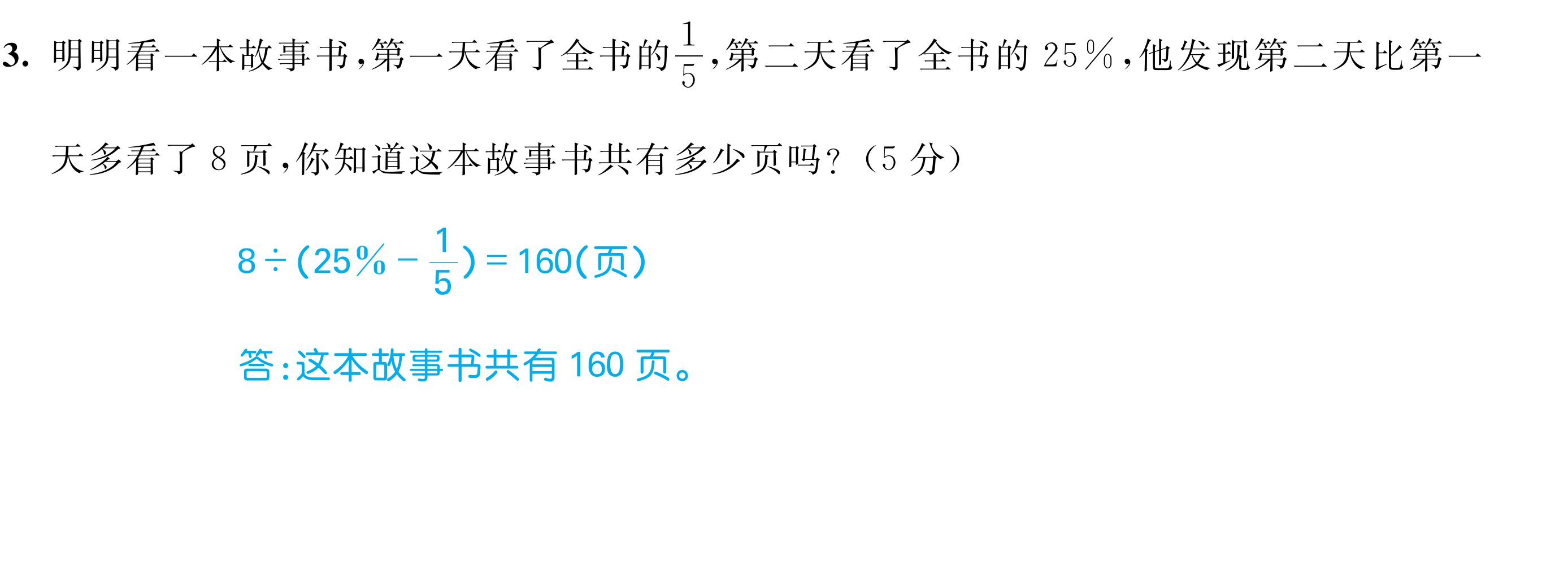 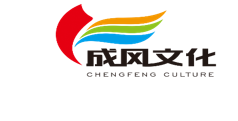 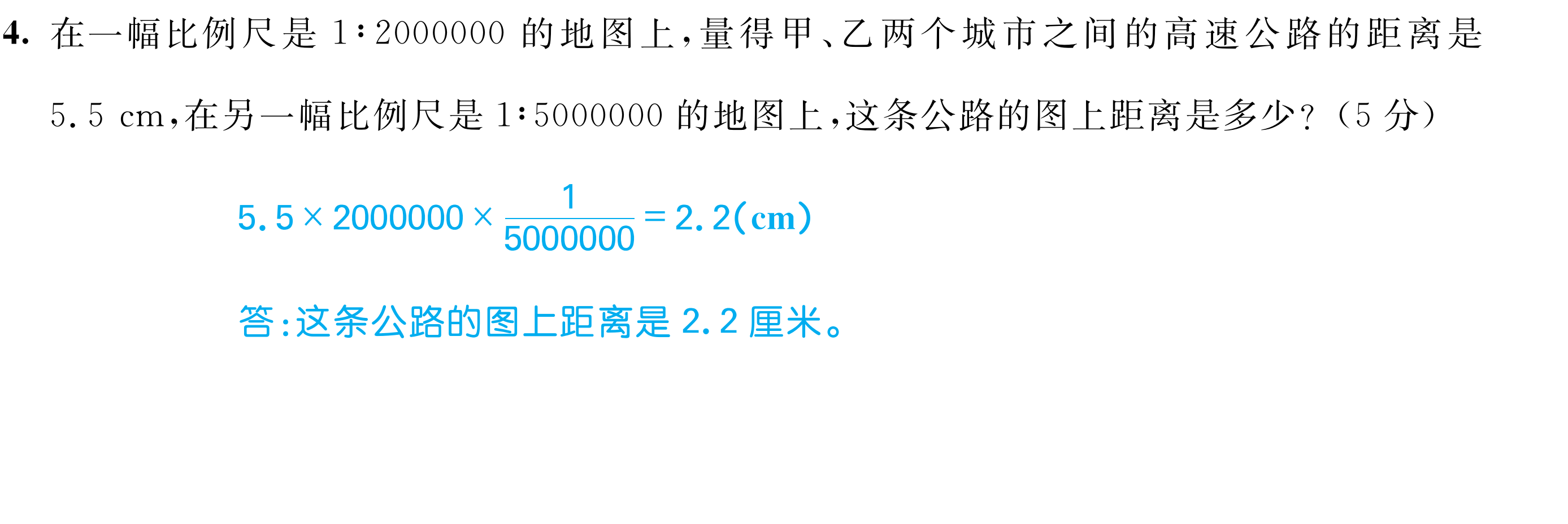 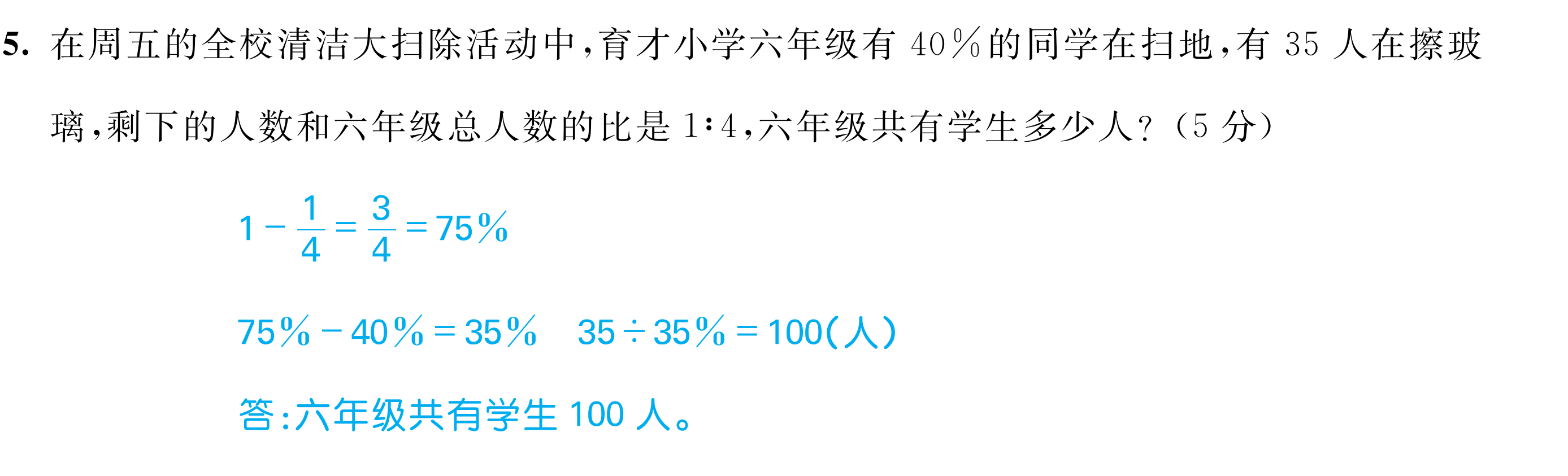 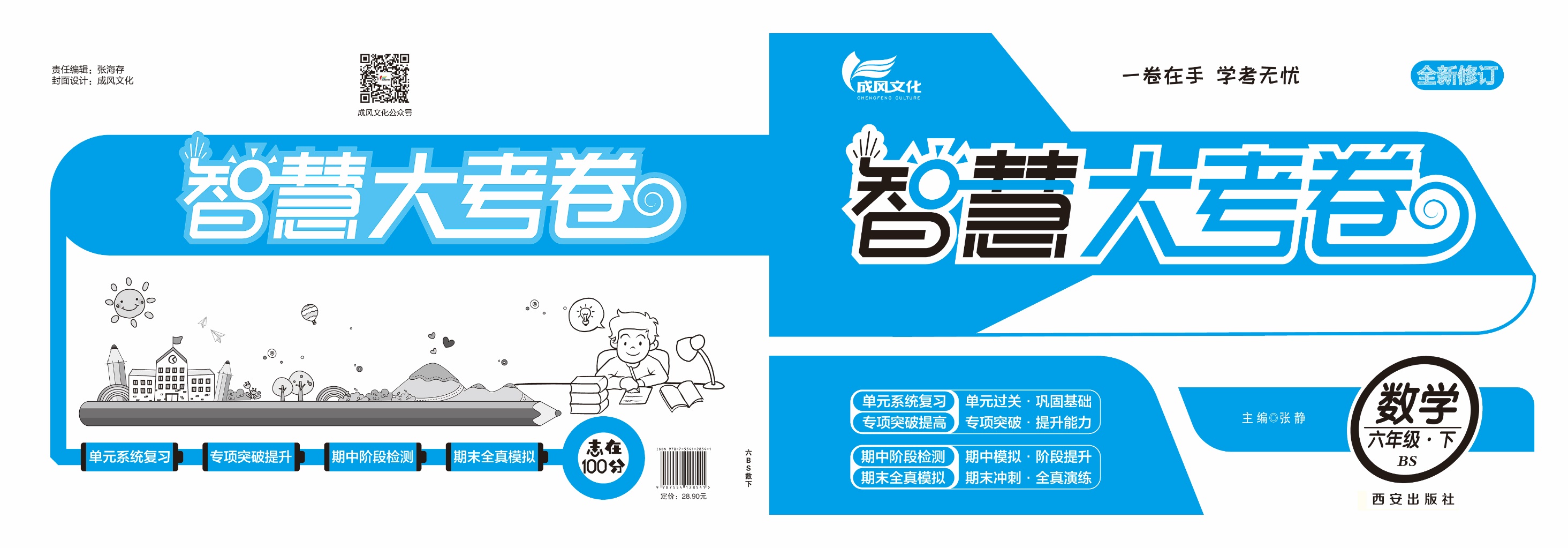